Kadonneen oppilaan etsintä ​
Turvavartti henkilökunnalle
https://sites.utu.fi/onni/
info-onni@utu.fi
Ensivaiheen toimet
Ensivaiheen toimet
Katoamisesta ilmoitetaan koulun kriisi-/turvallisuusryhmän jäsenelle ja huoltajille.
Sovitaan huoltajan kanssa, että hän ilmoittaa koululle, mikäli hän saa tiedon oppilaan olinpaikasta.
Selvitetään, missä lapsi on nähty viimeksi ja käynnistetään lähietsintä. Muille oppilaille järjestetään valvonta etsinnän ajaksi.
Oppilaan tuntomerkit jaetaan etsintään osallistuville ja koulun aikuisille etsinnän helpottamiseksi.
Muut aikuiset ovat mahdollisuuksien mukaan velvollisia auttamaan etsinnöissä.
Yhteys poliisiin ja vastuut
Yhteys poliisiin ja vastuut
Tarvittaessa koulun kriisi-/turvallisuusryhmän vetäjä ilmoittaa katoamisesta poliisille (kadonnut henkilö huomioiden, viimeistään 1h katoamisesta). 
Tilannetta arvioidaan huomioiden oppilaan ikä, terveys, vaatetus, mieliala, kyky liikkua ympäristössä, lähiympäristön riskit, sää, vuodenaika ja vuorokauden aika.
Katoamistapauksen hoitamisesta ensivastuu kuuluu koululle. Poliisin tullessa paikalle etsintävastuu siirtyy heille. Asiasta ilmoitetaan opetuksen järjestäjälle.
Etsinnän päättyminen
Koululla pitää olla henkilökuntaa niin kauan, kunnes oppilas on löytynyt. Hän saattaa palata koululle vielä koulupäivän päättymisen jälkeenkin (arvioidaan tapauskohtaisesti). 
Oppilaan löydyttyä koulun kriisi-/turvallisuusryhmän vetäjä huolehtii löytymisen ilmoittamisesta kaikille etsintöihin osallistuville. 
Katoamistilanteessa mukana olleille järjestetään tarvittaessa mahdollisuus psykososiaaliseen tukeen. Tukea on saatavilla lapselle itselleen, muille lapsille, lapsen huoltajille sekä koulun henkilöstölle.​
Etsinnästä yleensä
Etsinnän pitää olla johdettua, harjoiteltua ja organisoitua toimintaa.
Lähietsinnän helpottamiseksi koululle kannattaa varata lähialueen kartta siinä muodossa, että se on helppo jakaa etsintään osallistuville. 
Kartat merkattuine etsintäalueineen kannattaa valmistaa etukäteen. 

Tunnista yleisimmät riskit, toimi ennaltaehkäisevästi, harjoittele säännöllisesti!
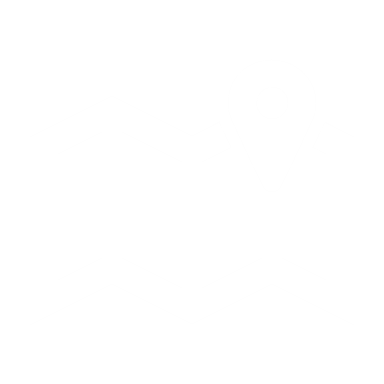 Turvallinen koulutehdään yhdessä!
https://sites.utu.fi/onni/
info-onni@utu.fi